مقارنة كسور مع 1 صحيح
بمناسبة عيد ميلاد لنا حضرت امها كعكات على شكل مستطيل متطابقة في الشكل والحجم .
النوع الاول بطعم الشكولاطه , والنوع الثاني بطعم الجبنة. 
اكلت لنا       الكعكة , واكلت اختها نور      الكعكة .

من اكلت اكثر ؟؟
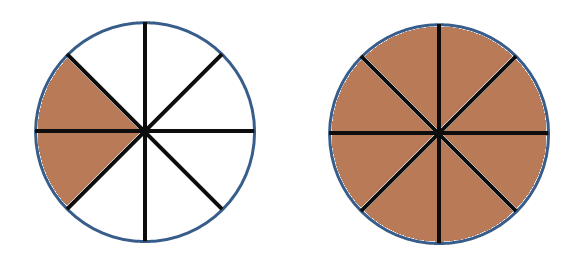 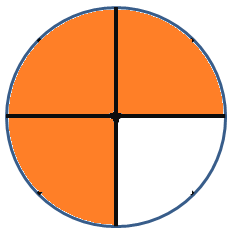 القسم التي اكلته لنا
القسم التي اكلته نور
>
اذا كان بسط الكسر اكبر من مقامه 
فان الكسر اكبر من 1 صحيح
اذا كان بسط الكسر اصغر من مقامه 
فان الكسر اصغر من 1 صحيح
الكسر الاكبر من 1 اكبر 
من الكسر الاصغر من 1
مثال :
<
اصغر من 1
اكبر من 1